HI2011 Commissioning Status
5/11/2011, 09:00 meeting: Decision on ALICE physics conditions
Based on aperture measurements (see slides by M. Giovannozzi at that meeting)
β* = 1 m
Crossing angle 60 µrad (external -80 µrad)
Limit of acceptable range for ALICE ZDC 
Unknown aperture restriction near TCTVB.4L2 ? ? 
HI commissioning started 15:00 5/11/2011
Reversed polarity of ALICE solenoid, spectrometer dipole and compensators
ALICE BRAN converter taken out (luminosity now from ZDC)
J.M. Jowett, LHC Beam Operation Committee, 8/11/2011
1
Saturday afternoon shift (to 23:00)
Prepared the machine for injection of lead ions.
Some hours spent on problems:
LHC-SPS re-phasing and synchronisation, kickers, timing, injection, collimator sequence and interlocks … frequency shift left over from p-Pb(?), BQM 
LHC Page 1 changes for ions
Brought Pb beams down to the TEDs, 
21:30 Both beams injected 
Corrected all the main machine parameters (TLs, inj phase, coupling,etc).
Started ramp with 2 bunches/beam
J.M. Jowett, LHC Beam Operation Committee, 8/11/2011
2
IBS, debunching at injection
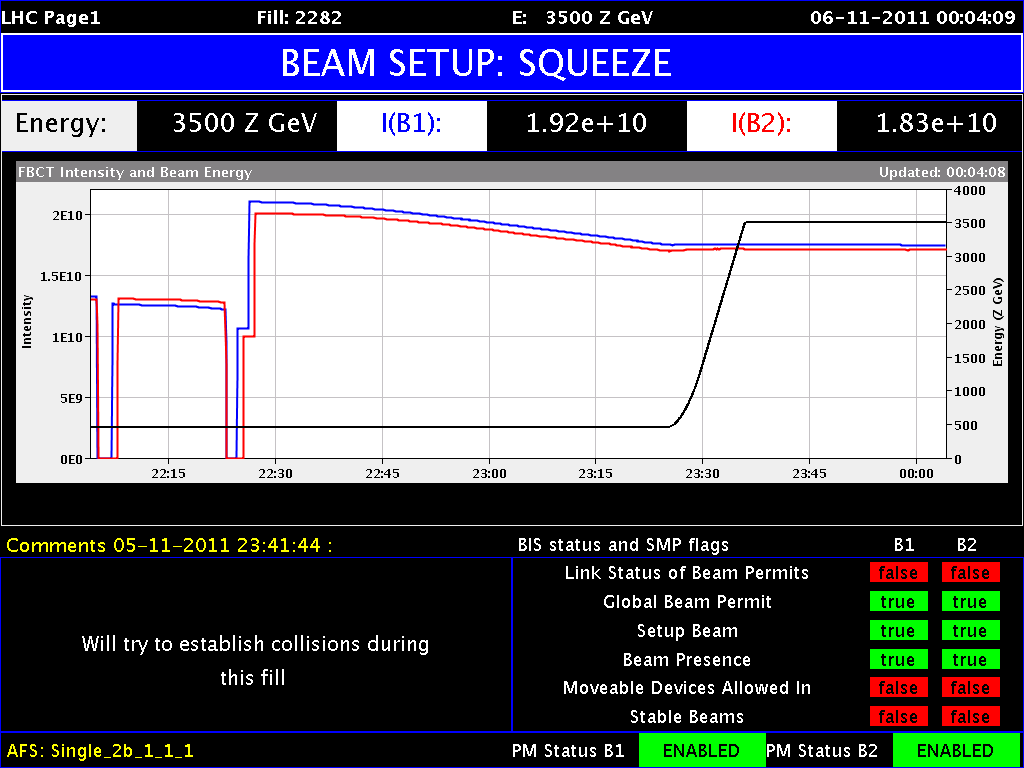 IBS will be a major battlefront for this run.
J.M. Jowett, LHC Beam Operation Committee, 8/11/2011
3
Other conditions
Wire scans for Beam 1 problematic
No BSRT for Pb at injection energy, as usual
BGI operational after Technical Stop
ADT (transverse damper) off 
Some injection oscillations, emittance dilution
Setup for Pb next weekend
VRF = 6 MV, may be increased later
Low blow-up of longiutinal emittance in ramp for now
Oxygen deficiency alarm at 23:24
Firemen came
Turned out to be communication problem
J.M. Jowett, LHC Beam Operation Committee, 8/11/2011
4
Emittance after 1 h at injection
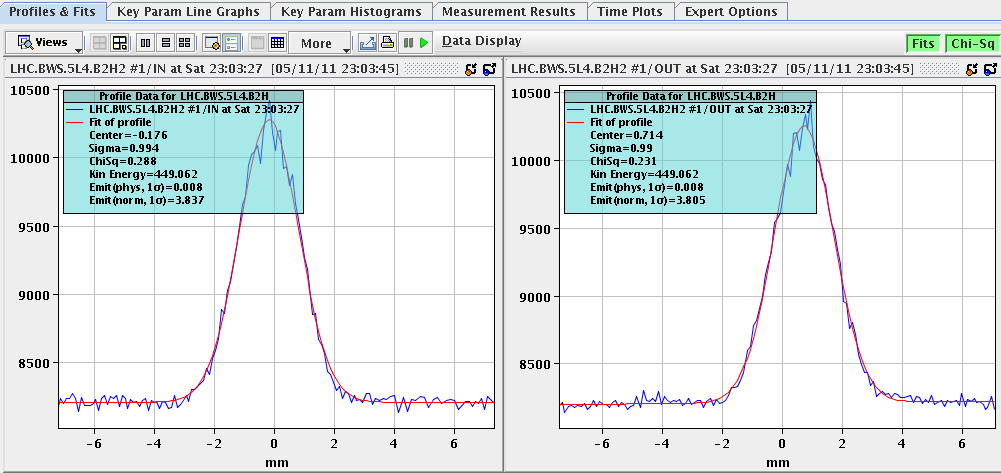 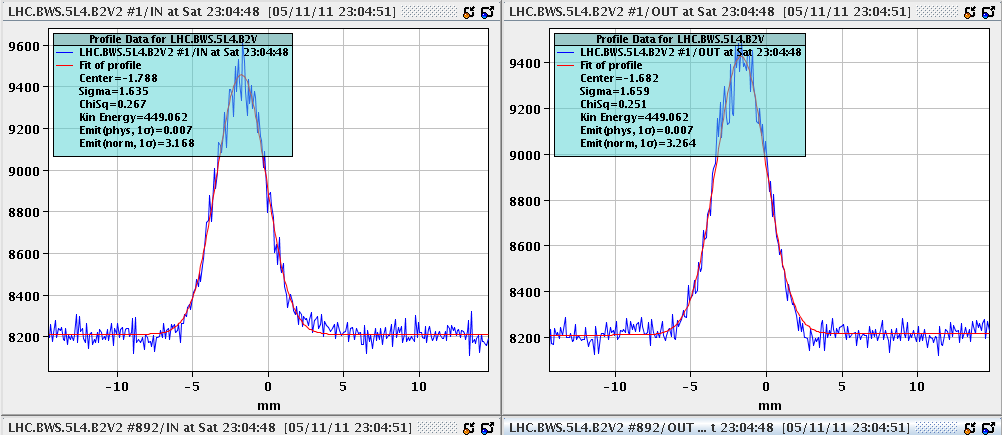 J.M. Jowett, LHC Beam Operation Committee, 8/11/2011
5
Ramp and squeeze
00:20 6/11/2011 First ramp and squeeze finished
< 3 h after first injection
Established with protons previous weekend
Beam 2 ramp and squeeze already in p-Pb MD
β*=(1,1,1,3) m, briefly held record as the most squeezed LHC optics so far …  
Nuclear synchrotronradiation again
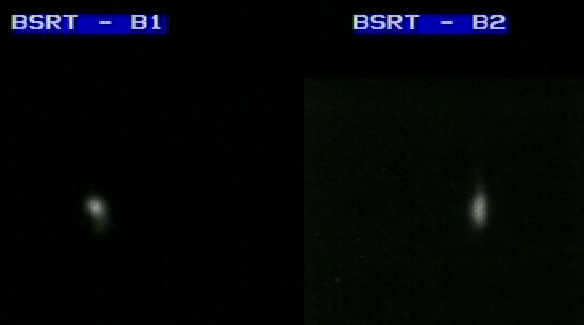 J.M. Jowett, LHC Beam Operation Committee, 8/11/2011
6
Collisions
Collisions found using neutrons in either side ALICE ZDC 
Trims of several 100 µm
Still using LUCID (ATLAS),HF (CMS) – lower rates
TCTVs around ALICE fullyopened
ZDC data OK so far (aperture worry …)


Collisions for experiments (ADJUST mode) for 1 hour, then dumped, refilled
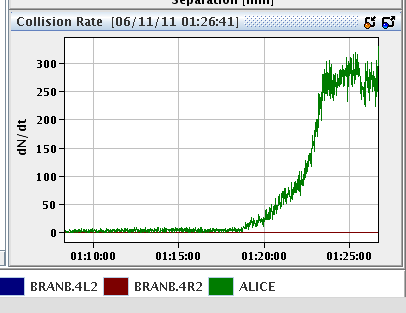 J.M. Jowett, LHC Beam Operation Committee, 8/11/2011
7
Loss maps at injection, Sunday early morning
Injection-rephasing problem solved
Almost complete set of loss maps at injection energy 








Problem of TCTs in IR1 morning and early afternoon, also an RF cavity, …
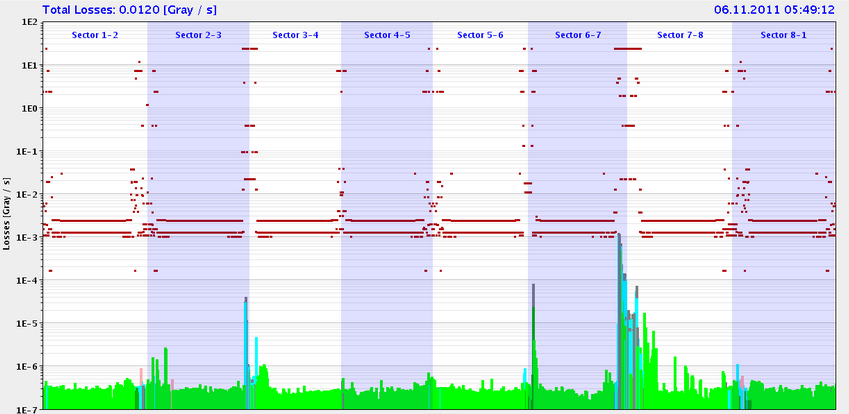 Beam 1 horizontal
J.M. Jowett, LHC Beam Operation Committee, 8/11/2011
8
From 15:00 Sunday
Ramp, squeeze, collimator setup, betatron loss maps, asynchronous dump test (low intensity)
could not move in the ALFA pots for the loss maps in collisions 
Poor lifetimes sometimes, collimators
Asynchronous dump test (low intensity) 
From Brennan:  "There was very little beam, with losses of only about 1 Gy/s on the TCDQs for both beams - however, there is nothing above 1e-3 on any TCTs, so for me this is still OK to continue, as there was some beam in the gap and the relative losses on TCTs are below about 5e-4."
Concern: “skipped the checks on LHCb magnet in the state machine checks as LHCb will stay OFF during ion run” in logbook, not quite true
J.M. Jowett, LHC Beam Operation Committee, 8/11/2011
9
ALFA RP Movement Issue: XRPV.A7L1.B2
Tried to move RP to target position: 6.901mm/-7.099mm
Lower pot moved, upper pot did not move not. Tried to resend commands, disarmed in software trigger, …
Then ALFA colleagues realized that the proper initialization had been lost due to operation of override key before we started.
Tried re-initialization by moving to outer stop. Lower pot moved but only 20% of its way. Ended up with 28mm offset between motor and LVDT.
Trying to move out the RP to -20mm, it in fact moved towards the beam. Stopped at -8.6mm with stop all command (in time before moving into the beam).
Decided to stop with the ALFA RP's and do the loss maps. RP's are between physics position and further out.
13/10/2011
MD Planning 2011/12, MD#4
ALFA RP Movement Issue: XRPV.A7L1.B2
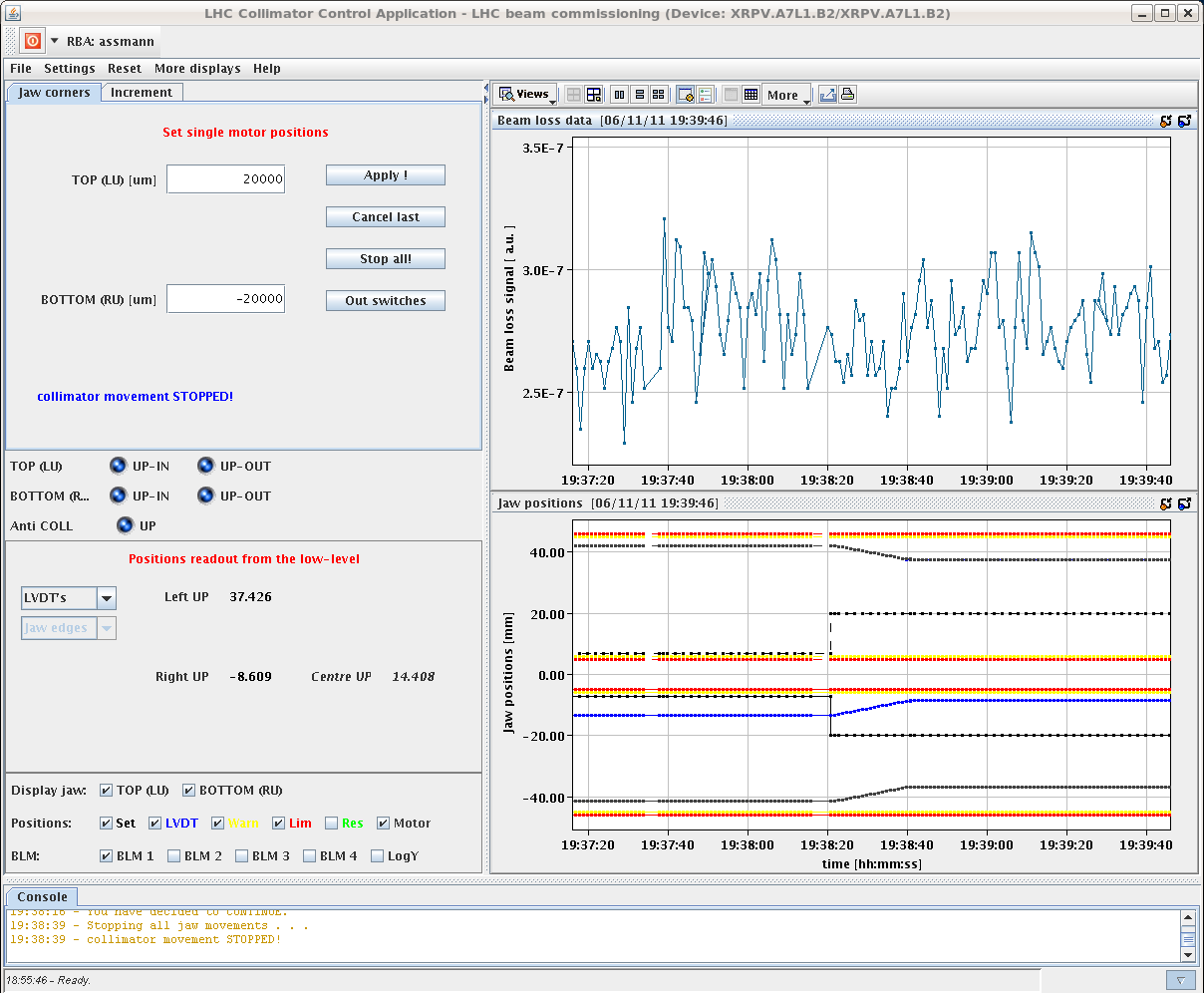 (2) pot in reality moves IN
(3) stopped by emergency “STOP ALL” before hitting dump limit (masked?)
(1) request to move OUTto - 20 mm
Beam
Dump limit
Pot position (LVDT)
Position request
Motor setting
 Several important issues encountered. Improvements required!
13/10/2011
MD Planning 2011/12, MD#4
Pb ion collimation loss pattern
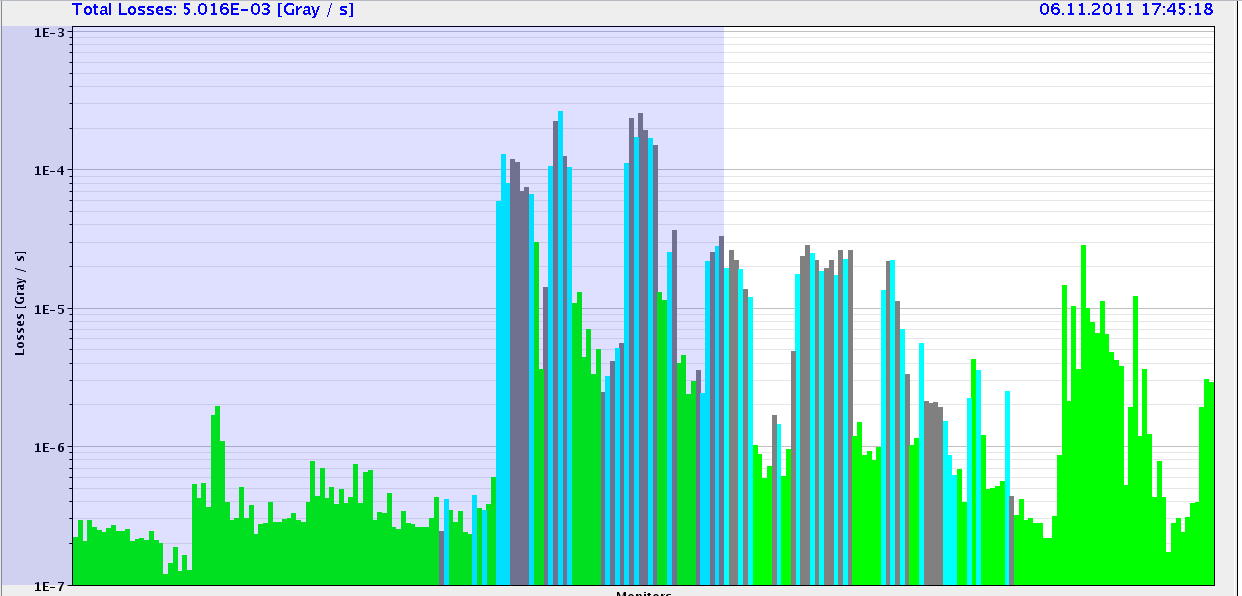 Expected high leakage to dispersion suppressor
All loss maps done, to be analysed.
J.M. Jowett, LHC Beam Operation Committee, 8/11/2011
12
Status summary for HI2011
Injection, ramp, squeeze, collimator setup etc OK

Remaining items before Stable Beams
Transverse damper setup (6 h) 
Collimator ramp functions (offline)
BGI improvements (offline) 
TI8 steering to be improved 
LDM desirable in first fills (ATLAS VdM …)
In contact with Adam Jeff
TCTs 
Some minor items
+ Recovery from Technical Stop …
J.M. Jowett, LHC Beam Operation Committee, 8/11/2011
13
Updated schedule for discussion
J.M. Jowett, LHC Beam Operation Committee, 8/11/2011
14